Служебные части речи.        Предлог  как часть речи.
Они неделимы и целы,Корней и приставок в них нет,Нельзя отыскать в них морфемы – И в этом их главный секрет!
Цель:  -дать общее понятие о предлоге как служебной части речи,  важнейшими грамматическими особенностями которой являются неизменяемость и невозможность быть членом предложения;-познакомить учащихся с разрядами предлогов: производными и непроизводными, простыми  , сложными и  составными.
Задачи:
 
Образовательные:
- закрепить отличия служебных частей речи от самостоятельных;
- совершенствовать умение находить предлог в тексте на основе совокупности признаков;
- выяснить роль предлогов в словосочетаниях, в том числе показать разнообразие отношений, которые могут передаваться через предлоги; формировать умение определять эти отношения.
 
Развивающие:
- развивать речь учащихся, память, положительные эмоции, логическое мышление, умение сравнивать и выбирать верное, оценивать достигнутые результаты.
 
Воспитательные:
- воспитывать интерес  к русскому языку, умение слушать учителя и одноклассников, уважительное отношение друг к другу, ответственное отношение к учёбе, аккуратность, дисциплинированность.
Сп..шу в школу, заг..реть на со..нце, предл..жить помощ..,  вым..кнуть под дождем, цветущее р..стение, прот..рать пыль, об..грать в шахматы, подск..чить от неожиданности, пр..школьный участок, соломен(нн)ая шляпа, две св..чи, научно(популярная ) передача, я рас(сс)ердилась, с(ъ/ь)есть пол(яблока), как в воду гл..дел, пр..интересный рас(сс)каз, кле..щий карандаш, зам..реть от восторга, пройти через чащу, усевш..сь под  дер..вом, выс..ко над з..млей, (не)брежность.
Фразеологизм         « Как в воду глядел»-
Значение данного оборота — «словно знал заранее», «словно предугадал».
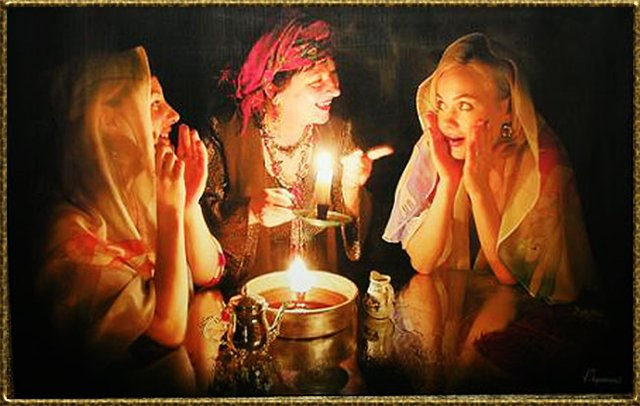 Сп..шу в школу, заг..реть на со..нце, предл..жить помощ..,  вым..кнуть под дождем, цветущее р..стение, прот..рать пыль, об..грать в шахматы, подск..чить от неожиданности, пр..школьный участок, соломен(нн)ая шляпа, две св..чи, научно(популярная ) передача, я рас(сс)ердилась, с(ъ/ь)есть пол(яблока), как в воду гл..дел, пр..интересный рас(сс)каз, кле..щий карандаш, зам..реть от восторга, пройти через чащу, усевш..сь под  дер..вом, выс..ко над з..млей, (не)брежность.
Части речи
Самостоятельные части речи
                                                 Имя существительное
                                                 Имя прилагательное
                                                 Имя числительное
                                                           Глагол
                                                       Причастие
                                                     Деепричастие
                                                          Наречие
                                                       Местоимение
                                       Служебные части речи
                                                            Предлог
                                                               Союз
                                                            Частица
                                            Особая часть речи
                                                         междометие
Различия между самостоятельными и служебными частями речи:
Самостоятельные части речи:
- можно задать вопрос;
- являются членами предложения;
- между непроизводным предлогом и самостоятельной частью речи можно вставить слово (например, на это подобие).
Служебные части речи:
-нельзя задать вопрос;
- нельзя вставить слово;
-можно заменить другим предлогом (синонимом);
- не являются членом предложения
Тест
1.     Дуб рос около небольшого озера.  ОКОЛО является:А) предлогом;Б) союзом;В) наречием.
2.      Как правильно написать:А) по вас;Б) по вам;В) по вами.
3.      В предложении: Какой сегодня чудесный день!  КАКОЙ – это:А) частица;Б) местоимение;В) союз.
4.      В предложении: Уж небо осенью дышало.   УЖ – это:А) частица;Б) союз;В) наречие.
5.      В предложении: Пусть всегда будет солнце.   ПУСТЬ – это:А) частица;Б) предлог;В) союз.
ключ
1.А
2.Б
3.Б
4.В
5.А
Прочитайте ряд слов: Голубыми, небесами, великолепными, коврами, блестя, солнце, снег, лежит; прозрачный, лес, один, чернеет, ель, иней, зеленеет, речка, льдом, блестит.
Вопросы и задания: 
Можем ли мы назвать прочитанное текстом? Почему? Из какого стихотворения эти строки и кто автор? Восстановите отрывок стихотворения.  С помощью каких слов это сделать?
«Зимнее утро»
Под голубыми небесамиВеликолепными коврами,Блестя на солнце, снег лежит;Прозрачный лес один чернеет,И ель сквозь иней зеленеет,И речка подо льдом блестит…
По данным ключевым словам попробуйте составить определение предлога.
Предлоги, служебные слова, отношение, имя существительное, числительное, местоимение, другие слова в речи.
Предлог- служебная часть речи, которая выражает зависимость имени существительного, числительного и местоимения от других слов в словосочетании и в предложении.
Предлоги не изменяются и не являются членами предложения.
Предлоги выражают различные отношения:
1. Пространственные: работает на заводе, живет в деревне;

2.Временные: заморозки по утрам, отдыхали на каникулах;

3.Причинные: ошибка по невнимательности, пропустил из-за болезни;

4. Целевые: пригласить в гости, купить для работы, поехать ради друга;

5. Меры и степени: наполнить до краев, окунуться с головой, поехать ради друга;

6. Объектные: думать о друге, помнить про лекцию, скучать по родителям.
Это важно!!!
1.Предлоги благодаря, согласно, вопреки употребляются с дательным падежом, например:    Благодаря отцу я и сестры знаем французский, немецкий и английский языки.( А.Чехов)
!!!Не следует употреблять предлог благодаря, когда речь идет о причинах, вызывающих отрицательные последствия. Нельзя сказать «Благодаря снежным заносам движение прервано».
В некоторых случаях употребление предлогов в и на в пространственном значении зависит от того, с каким именем существительным они употребляются, например: учиться в школе- учиться на курсах, жить в Западной Сибири- жить на Урале, ехать в Крым- ехать на Кавказ и т.д.
Предлоги из и с имеют антонимы в и на: из школы- в школу, с Камчатки- на Камчатку и т.д
Отгадай кроссворд. Назови видсвязи в этих словосочетаниях:
ЛЕЧИТЬСЯ … (ВРАЧ)
ТЕТРАДЬ ...(МЕТЕМАТИКА)
СКАЗАТЬ ... (СВИДЕТЕЛИ)
СМЕЯТЬСЯ … (ЛОДЫРЬ)
ИГРАТЬ ... (ХОККЕЙ)
ВРЕДНЫЙ .. (ЗДОРОВЬЕ)
СДАТЬСЯ … (БОЙ)
ВЫСТУПИТЬ ...(СОБРАНИЕ)
ОТРЫВОК .. (РАССКАЗ)
АВТОБУС … (КОНДУКТОР)
У
П
О
П
Р
И
Н
А
Д
В
Д
Л
Я
Б
Е
З
Н
А
И
З
Б
Е
З
Это очень интересно…
В некоторых языках предлоги стоят после тех слов, к которым относятся. Например, в языке народов коми русское выражение «на дороге» звучит так : ТУЙ ВАЛЫН( «дороге на»)
  « туй»-дорога
«валын»- на
В венгерском языке предлоги тоже стоят после слова и даже пишутся  слитно с тем именем существительным, к которому они относятся:
БУДАПЕШТБЕН- «в Будапеште»( «бен»-предлог «в»
По происхождению
Производные 


в, к, над, от, для, за, до
                             и другие
Непроизводные


Вдоль, ввиду,  в целях
                        и другие
Непроизводные предлоги
Возникли очень давно, поэтому в настоящее время не соотносятся с какими-либо знаменательными словами: из, от, с, у, к, на, за, от, через, при, над…

 Большинство непроизводных предлогов многозначны и омонимичны приставкам: заехать-за лесом, отъехать, от леса, съехать- с горы…
Производные  предлоги
Образовались в более позднее время от слов других частей речи и разделяются на наречные, отыменные и глагольные предлоги.
НАРЕЧНЫЕ предлоги в основном выражают пространственные и временные отношения и употребляются обычно с родительным падежом,  например: возле дома, около реки, вокруг города…

ОТЫМЕННЫЕ предлоги образовались из различных падежных форм имен существительных и выражают объектные и некоторые обстоятельственные отношения; употребляются обычно с родительным падежом, например: насчет работы,  ввиду обвала, в течение урока…

ГЛАГОЛЬНЫЕ предлоги произошли от деепричастий и выражают различные обстоятельственные отношения(причинные, временные, уступительные и др.), например: спустя неделю, несмотря на болезнь, благодаря заботам…
Следует различать производные предлоги от омонимичных им самостоятельных частей речи:
Навстречу  мне  выбежала собака- на встречу с друзьями

     Идти на встречу с друзьями- навстречу мне; в следствие включилась целая бригада- вследствие болезни; вдали появился- в дали голубой.
По структуре:
Простыми являются предлоги, состоящие из одного слова: в , на, к , при, пред, через, благодаря…

Сложными являются предлоги, образованные соединением двух непроизводных предлогов: из-за, из-под…
Составными являются предлоги, состоящие из нескольких слов: не смотря на, в отличие, в связи…
Упражнение 287
Через
В связи
Вследствие
Из
По направлению
В течение
Несмотря на
Синонимия и антонимия предлогов
1. Синоним предлогов возле, вблизи.
2. Антоним предлога вдоль.
3. Синоним предлогов наперекор, против, несмотря на.
4. Антоним предлога впереди.
5. Антоним предлога до (со значением времени).
6. Синоним предлога через.
7. Синоним предлога кругом.
П
Р
И
П
О
П
Е
Р
Ё
К
В
О
П
Р
Е
К
И
П
О
З
А
Д
И
П
О
С
Л
Е
С
К
В
О
З
Ь
В
О
К
Р
У
Г
Александр Сергеевич Пушкин              «Зимнее утро»
Нега — наслаждение ;
Взор — взгляд, но в тексте — глаза ;
Вечор — вчера ;
Нынче — сейчас ;
Озарена — освещена ;
Велеть — приказать ;
Запречь — запрячь;
Аврора (от лат. « aura» — «предрассветный ветерок») — богиня зари
Виктор Григорьевич Цыплаков(1915-1986)
В.Г.Цыплаков «Зимнее утро»